Thanksgiving Storm Moves East, Could Snarl Holiday Travel for Millions
November 25, 2013
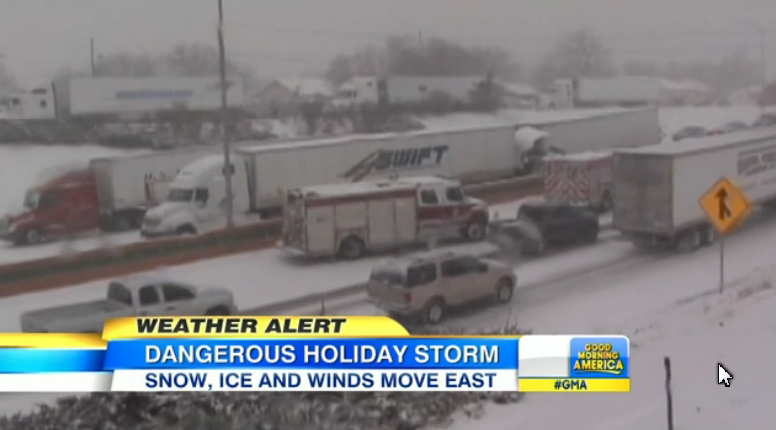 11/25/2013
Free template from www.brainybetty.com
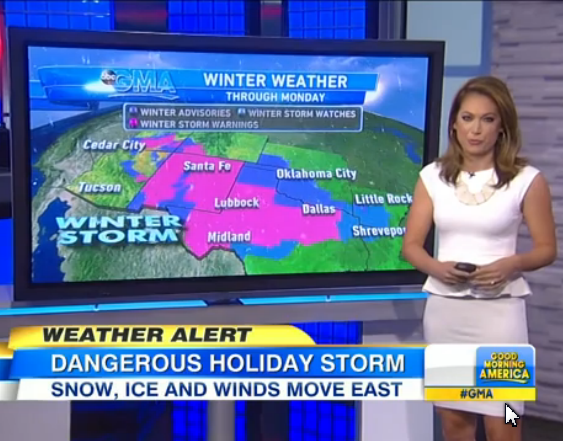 11/25/2013
Free template from www.brainybetty.com
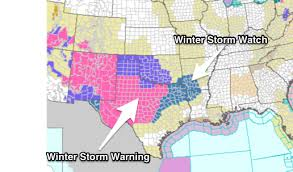 11/25/2013
Free template from www.brainybetty.com
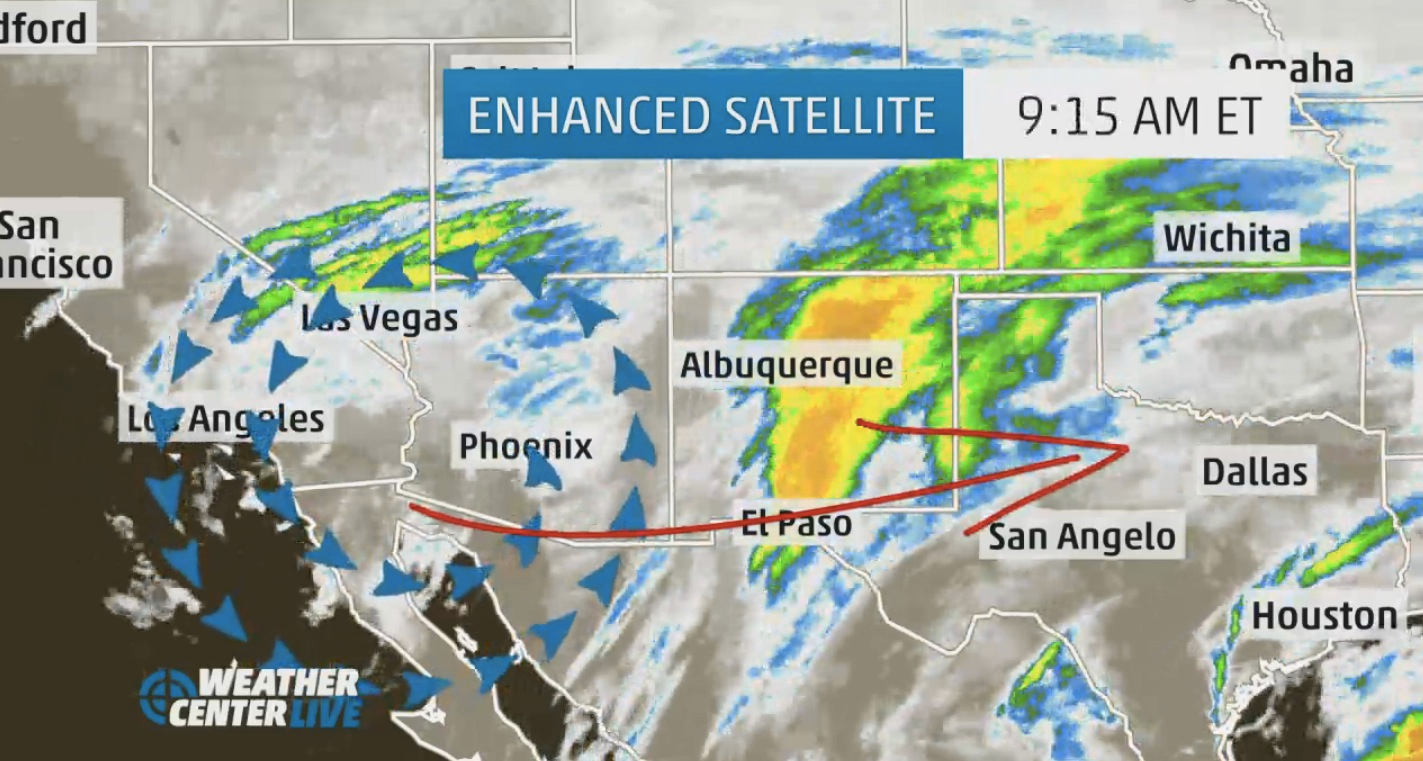 11/25/2013
Free template from www.brainybetty.com
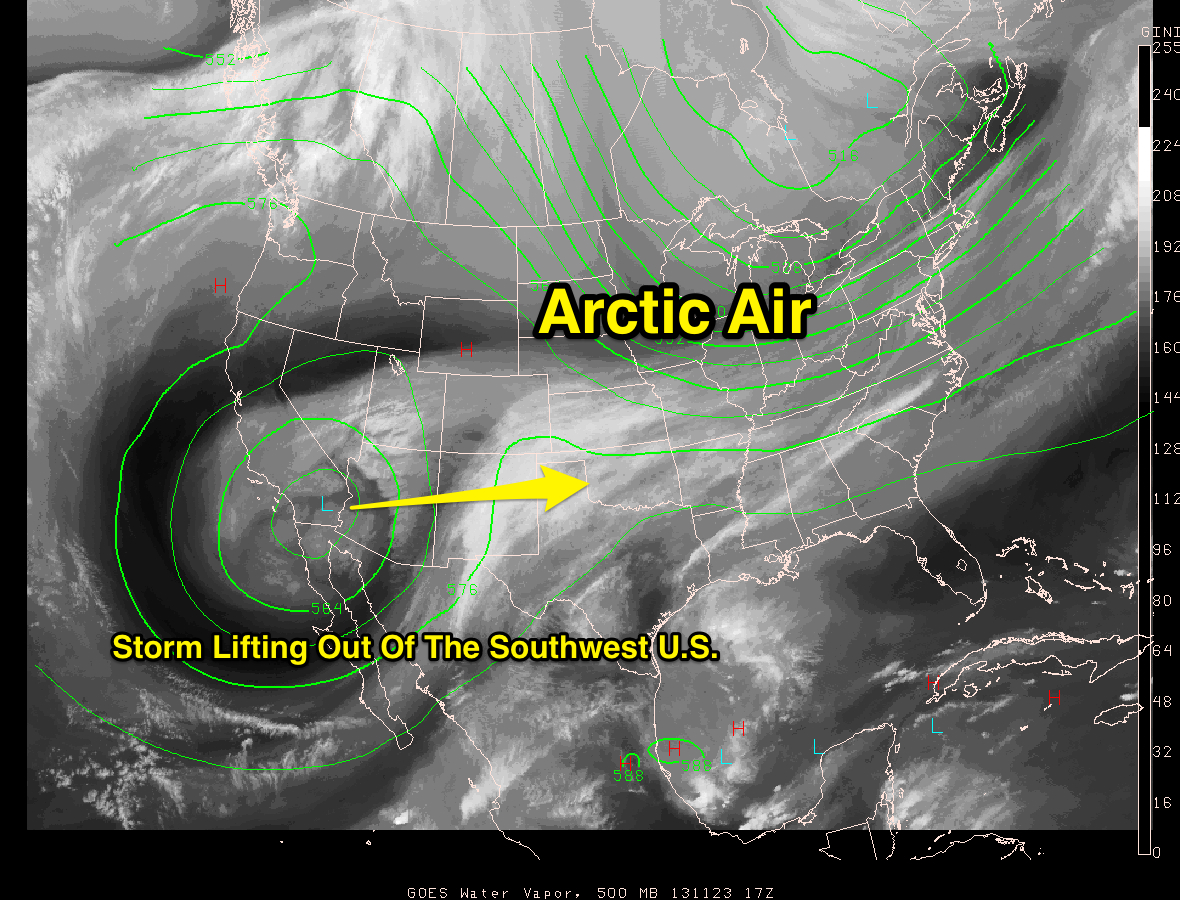 11/25/2013
Free template from www.brainybetty.com
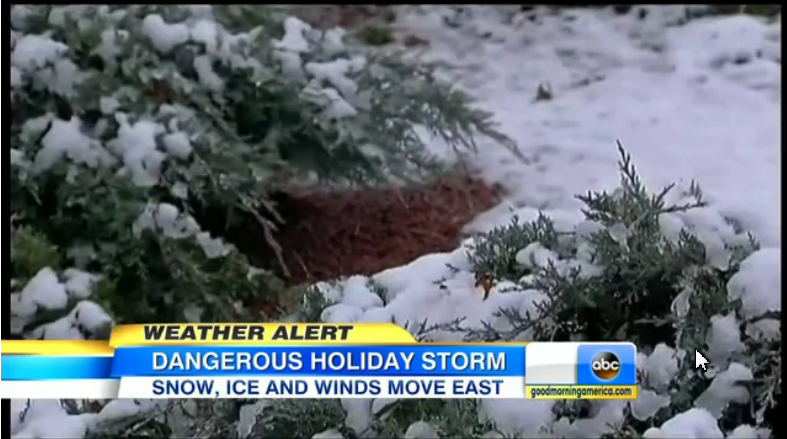 11/25/2013
Free template from www.brainybetty.com
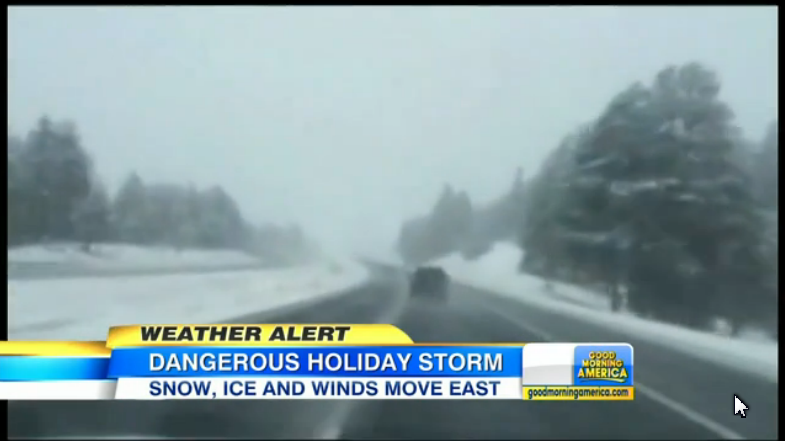 11/25/2013
Free template from www.brainybetty.com
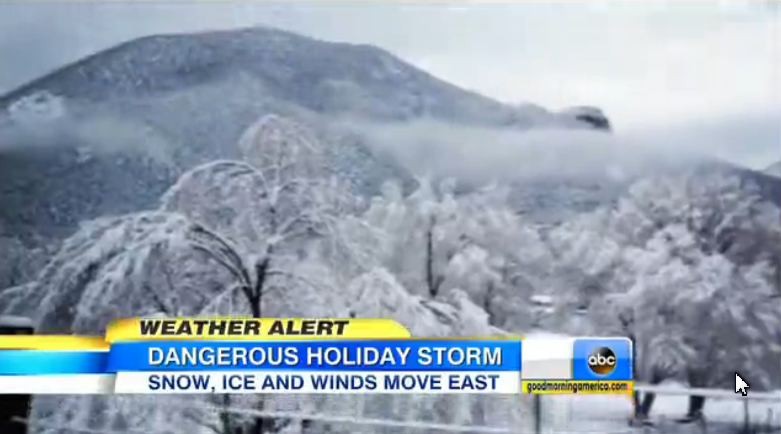 11/25/2013
Free template from www.brainybetty.com
A powerful winter-like storm that is being blamed for at least eight deaths is marching eastward and could wreak havoc as millions of Americans are preparing to travel for Thanksgiving. The front, which began Thursday in California, is now pummeling most of North Texas with a mix of rain, light freezing rain and light sleet. The west got walloped with up to three feet of snow from California to Texas. Meteorologists said they expected the Arctic mass to head south and east and threaten plans for Tuesday and Wednesday as people hit the roads and airports for some of the busiest travel days of the year.
Free template from www.brainybetty.com
New Mexico
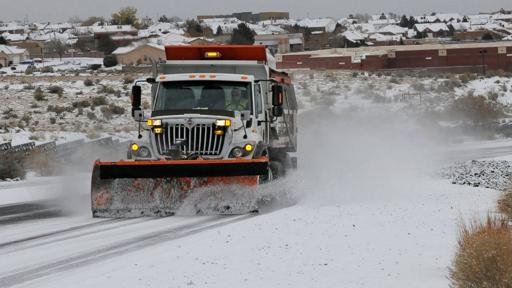 11/25/2013
Free template from www.brainybetty.com
In Arizona, firefighters recovered the body of a man who was swept away by high waters Friday in the Santa Cruz River in the southern part of the state. Flagstaff, Ariz., was socked with 11 inches of snow by early Sunday and was expecting at least another inch overnight. Metro Phoenix and other parts of central Arizona received between 1½ to 2½ inches of rain over the course of the storm. The storm is also affecting animals and casing migrating ducks to fall from the sky in Noble, Okla. Rondi Large, director at Wildcare Foundation in Noble, is caring for a group of confused ducks who thought they were landing in water when they crashed into glistening, ice covered asphalt roads. "The edges of their beaks had got very bad bruising and bleeding on the end of the beaks so they must have nose-dived," Large said.
11/25/2013
Free template from www.brainybetty.com
A pumpjack can be seen through branches covered in ice in a cold Saturday, Nov. 23, 2013 in Odessa, Texas.
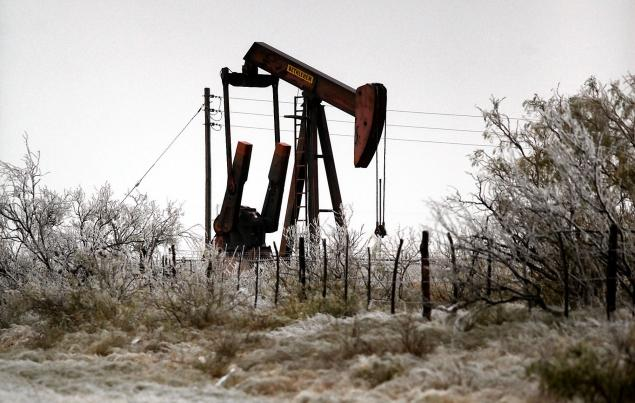 11/25/2013
Free template from www.brainybetty.com
Nov. 21, photo shows a winter storm moving into Flagstaff, Ariz.
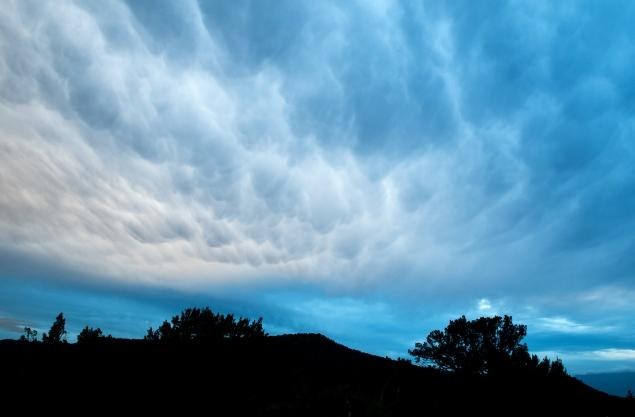 11/25/2013
Free template from www.brainybetty.com
Samantha Hernandez scrapes ice off of the windows on Saturday, Nov. 23, 2013, in Odessa, Texas
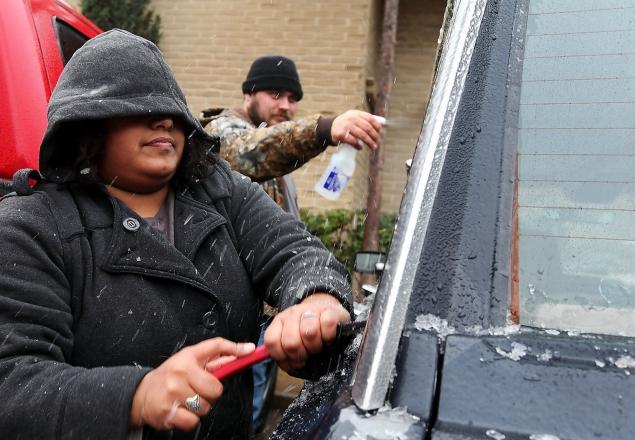 11/25/2013
Free template from www.brainybetty.com
New Mexico
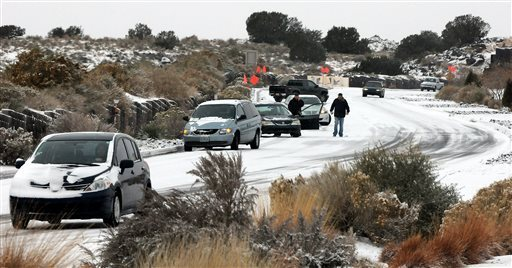 11/25/2013
Free template from www.brainybetty.com
Mountain High Resort in Wrightwood, California
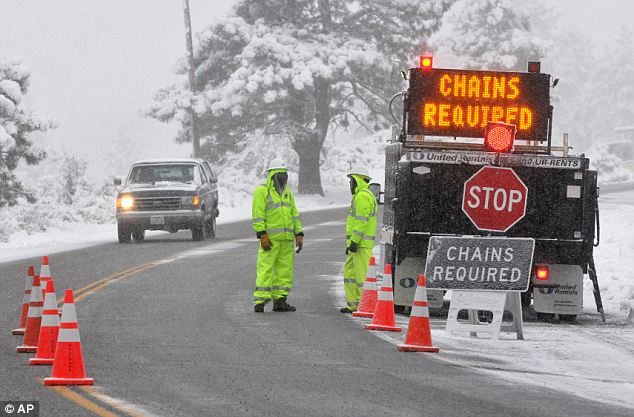 11/25/2013
Free template from www.brainybetty.com
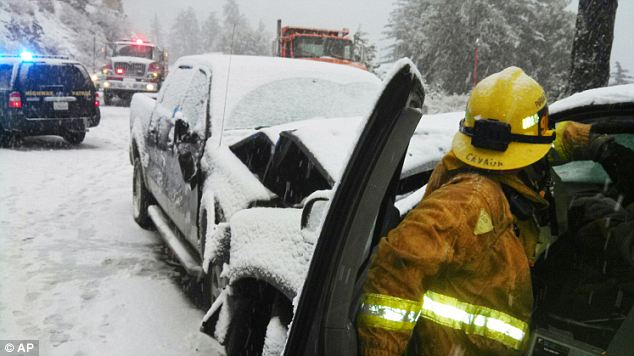 11/25/2013
Free template from www.brainybetty.com
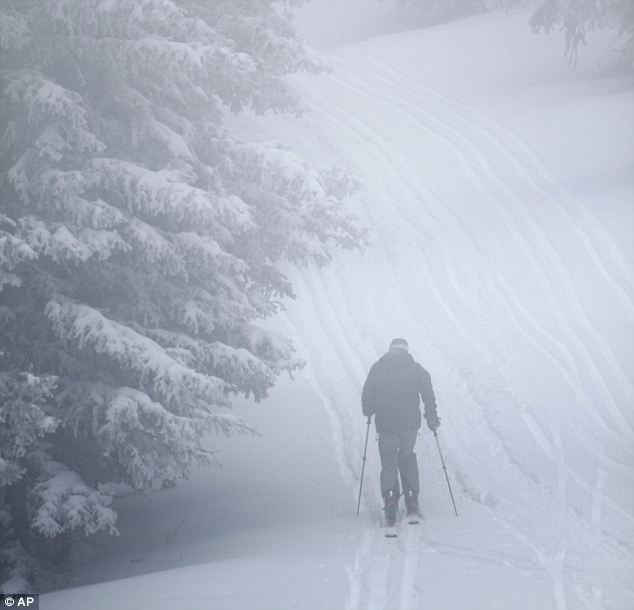 Santa Fe, New Mexico
11/25/2013
Free template from www.brainybetty.com
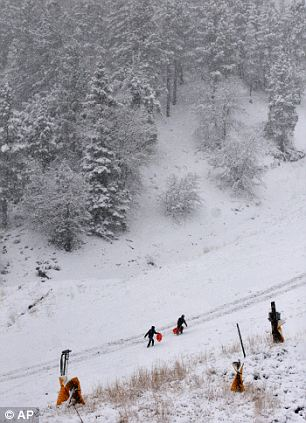 New Mexico
11/25/2013
Free template from www.brainybetty.com
Nevada
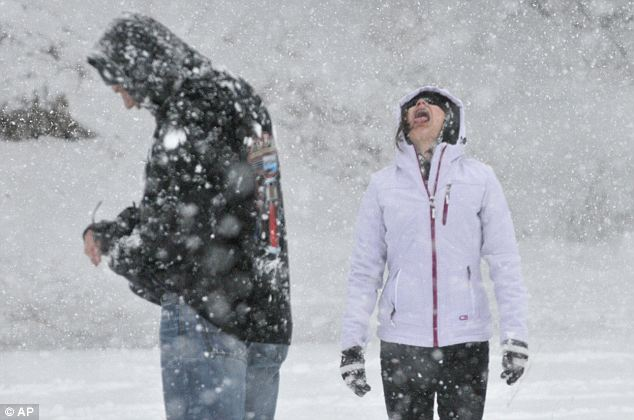 11/25/2013
Free template from www.brainybetty.com
Flooding, mud and debris in Redlands, California
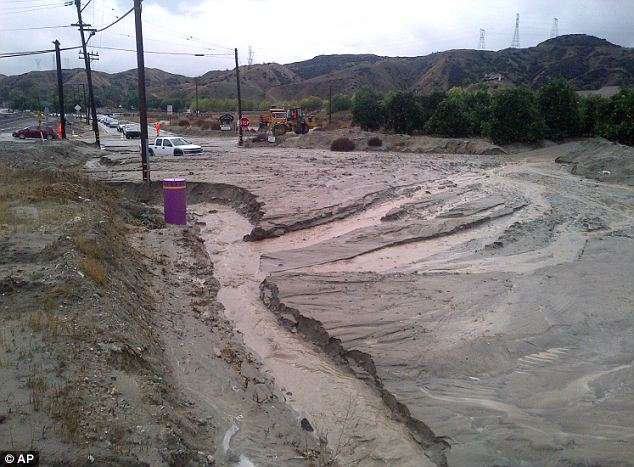 11/25/2013
Free template from www.brainybetty.com